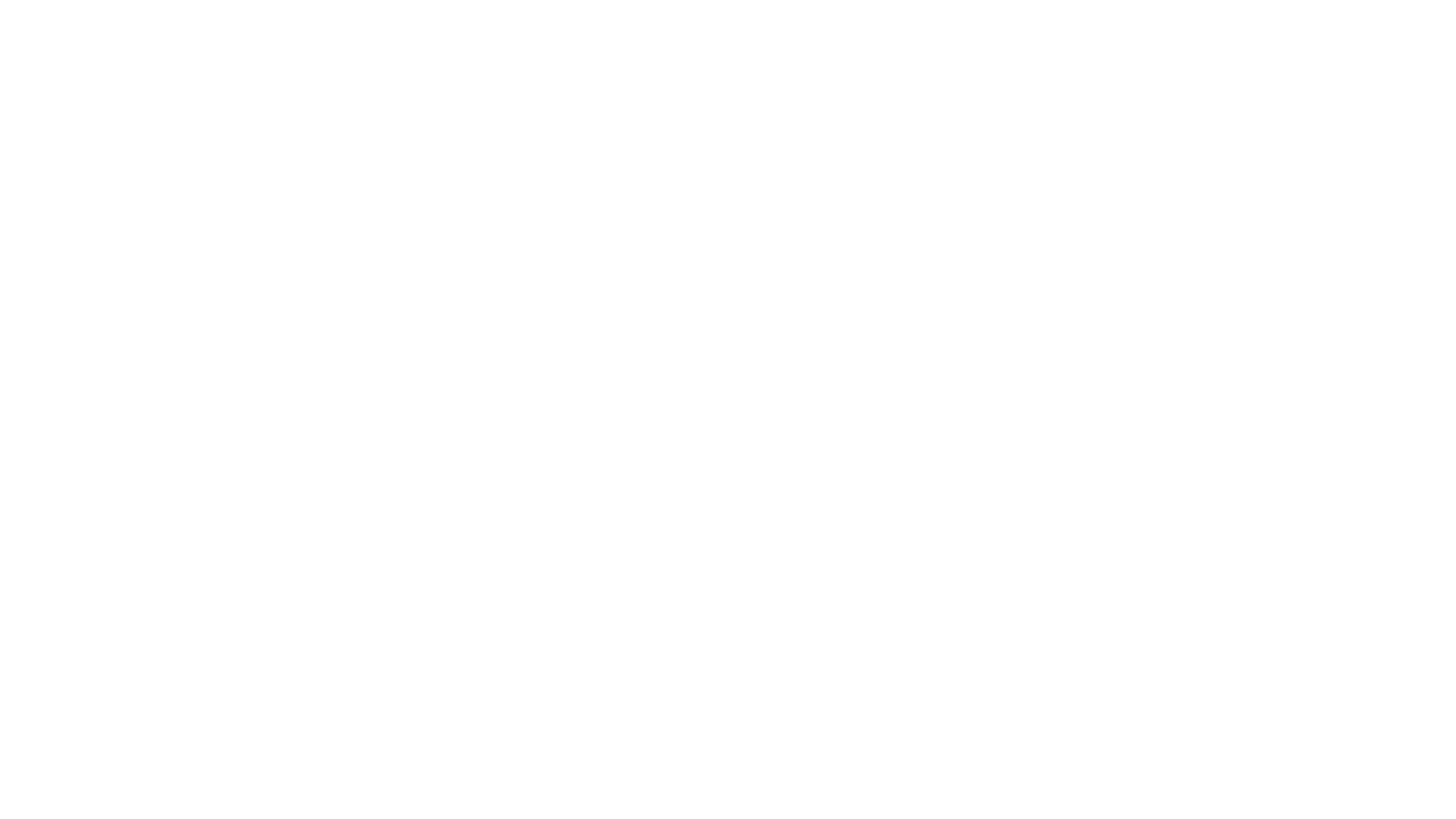 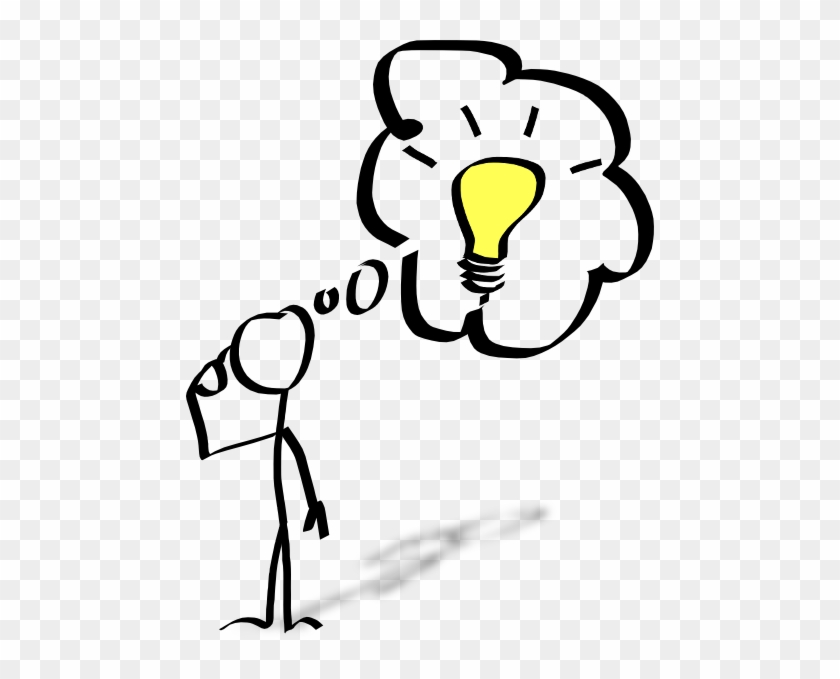 Standardization Testing Quiz
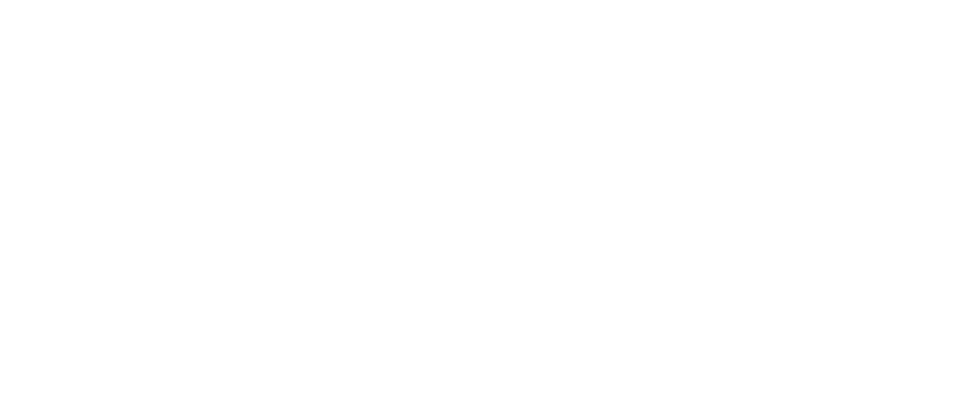 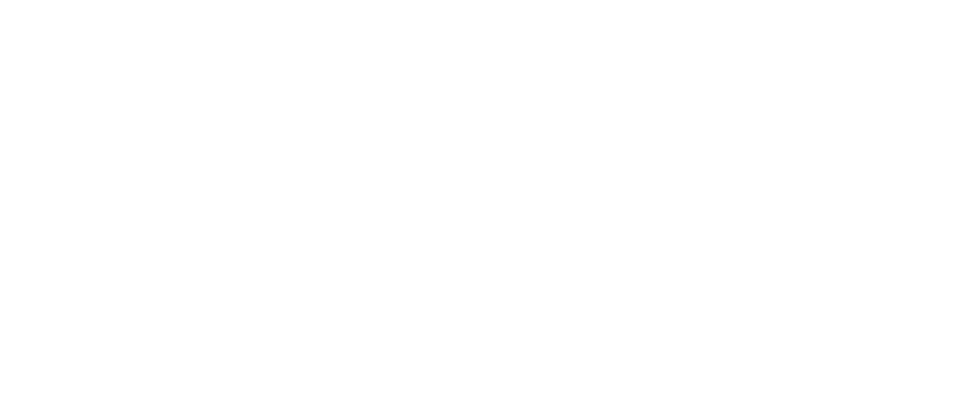 Testing Instructions
Ask each provider to:
  1) Take out a piece of paper and number 1 - 13. 
  2) Record a response for each number after viewing clinical image on slides. 
  3) Response Choices:
   YES – Seal tooth
   NO – Do not seal tooth                 
  4)  Compare participant’s responses to answer key.

* this quiz can be used as a pretest and/or post test
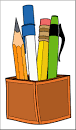 #1: SEAL or NOT SEAL?
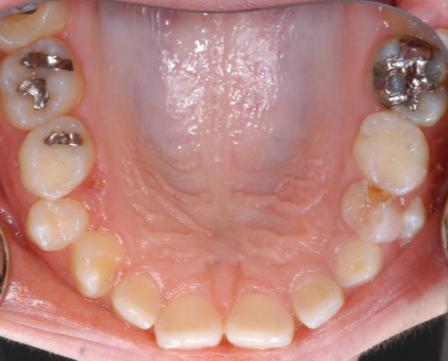 #2:  SEAL or NOT SEAL?
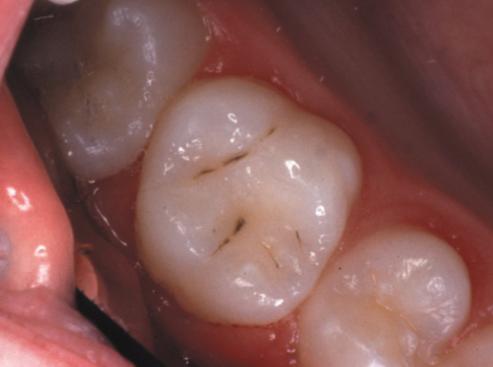 #3: SEAL or NOT SEAL?
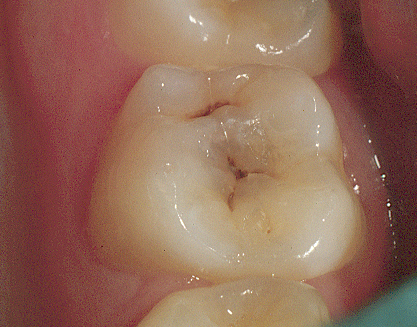 #4: SEAL or NOT SEAL?
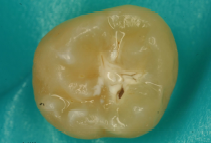 #5 and  #6: SEAL or NOT SEAL?
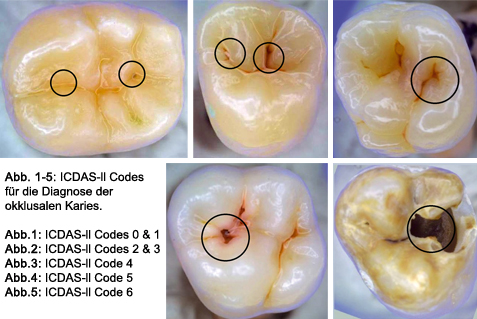 #6
#5
#7 - #10: SEAL or NOT SEAL?
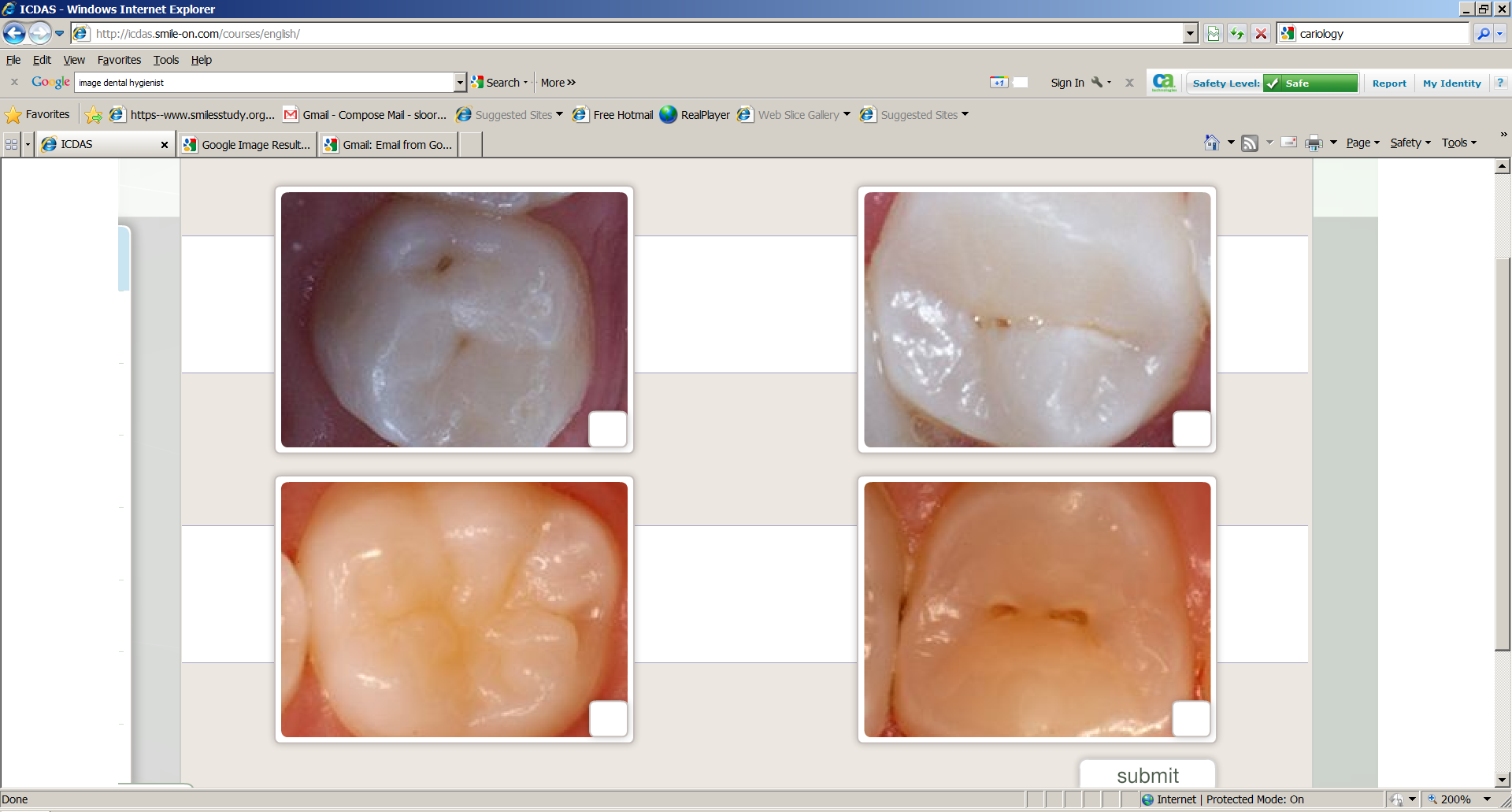 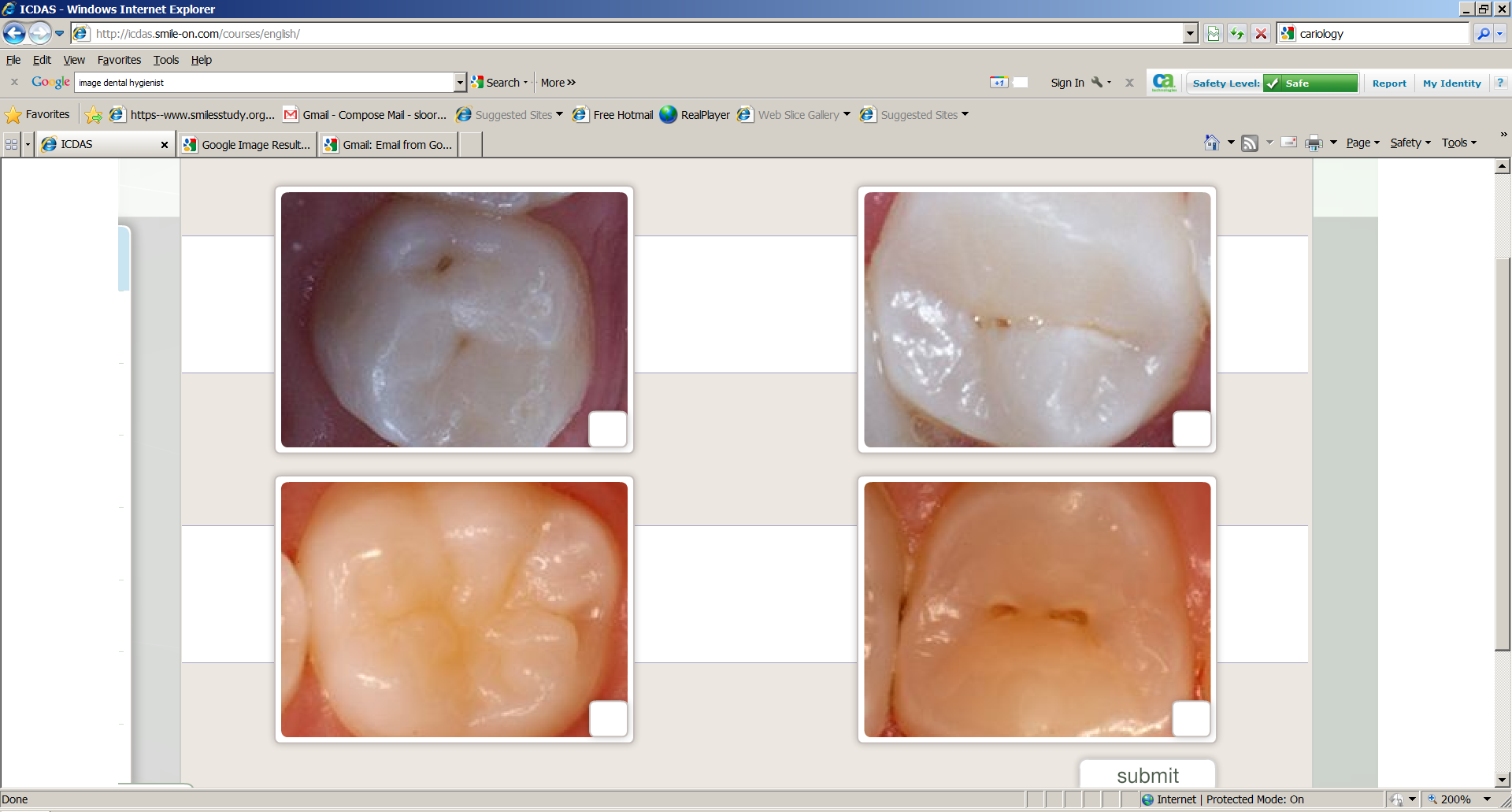 8
7
10
9
#11: SEAL or NOT SEAL?
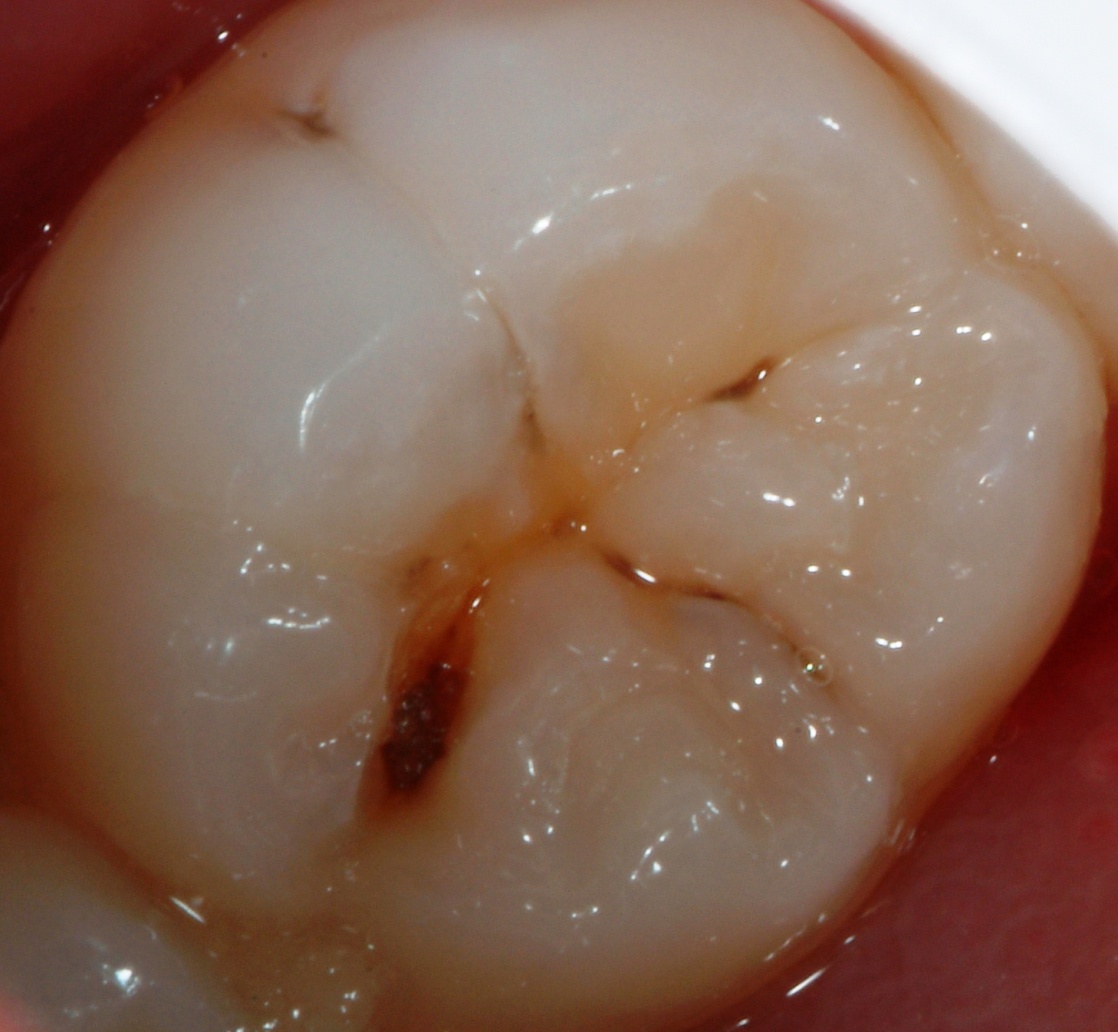 #12: SEAL or NOT SEAL?
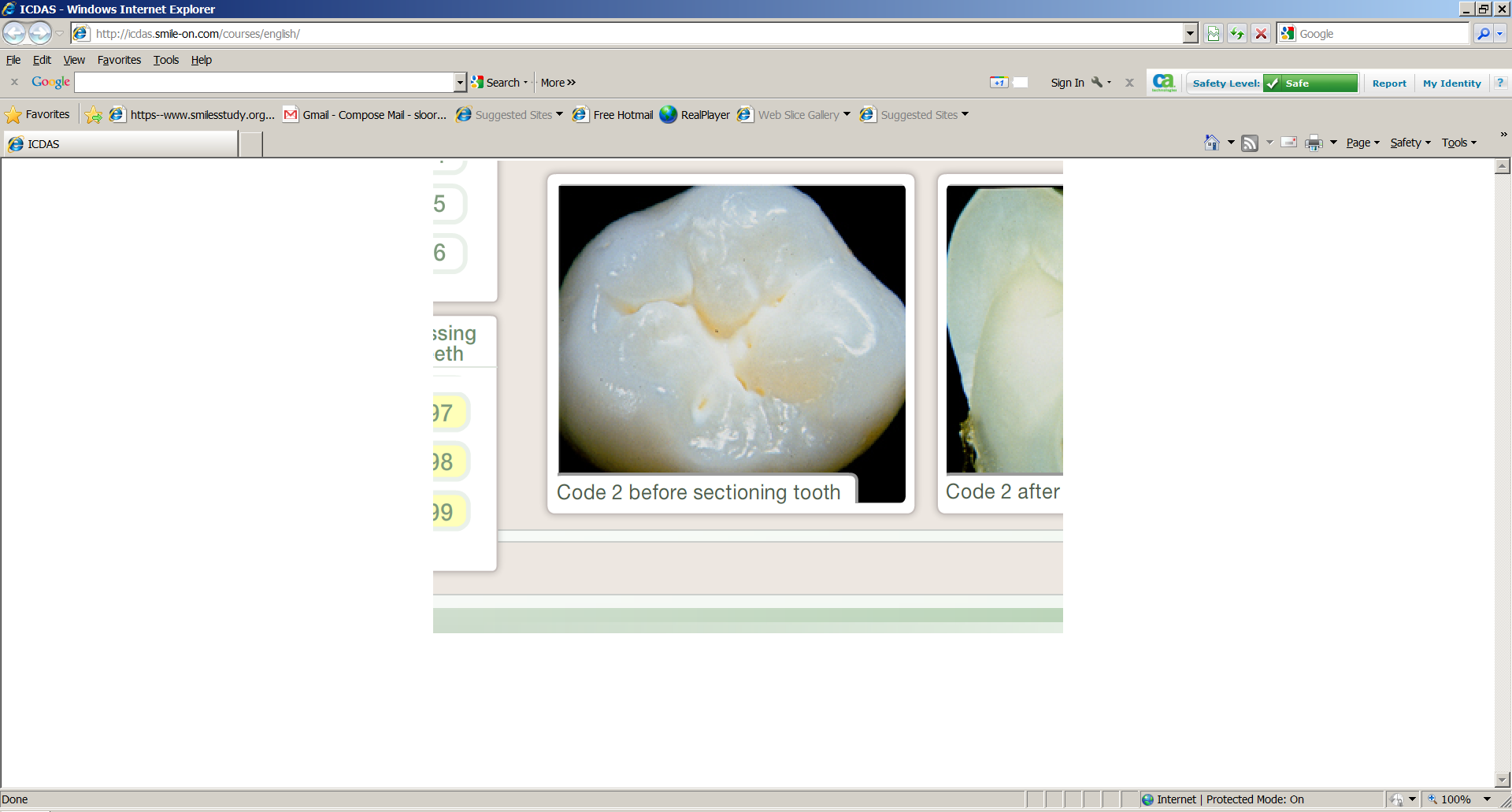 #13: SEAL or NOT SEAL?
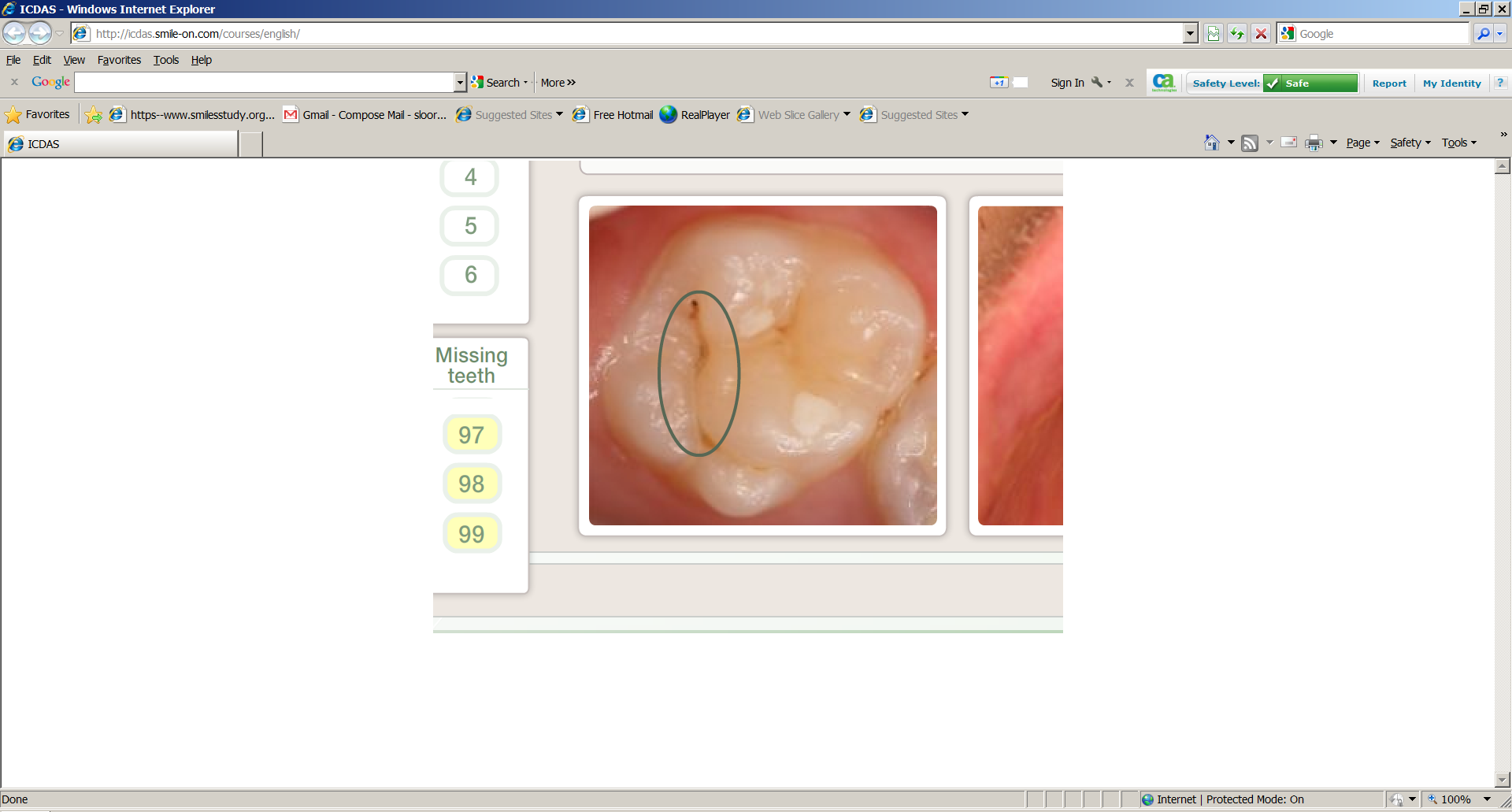 Answer Key
8:  Yes - sound tooth surface/stain
9:  Yes - sound tooth surface
10: No - cavitated lesions
11: No - untreated decay
12: Yes - etched/dried tooth surface
13: Yes - non-cavitated lesion/stain
1: No – interproximal decay
2: Yes – sound tooth surface
3: No – untreated decay
4: No – cavitated lesion
5: Yes – non-cavitated lesion
6: Yes - non-cavitated lesion
7: Yes – non-cavitated lesion/stain